Diagnóstico Sector Salud
Gustavo Estrada y Alejandra Contreras
Guatemala, 2 de junio o del 2017
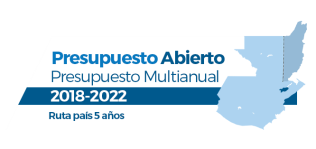 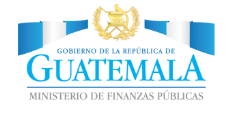 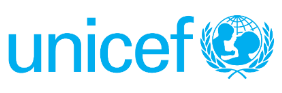 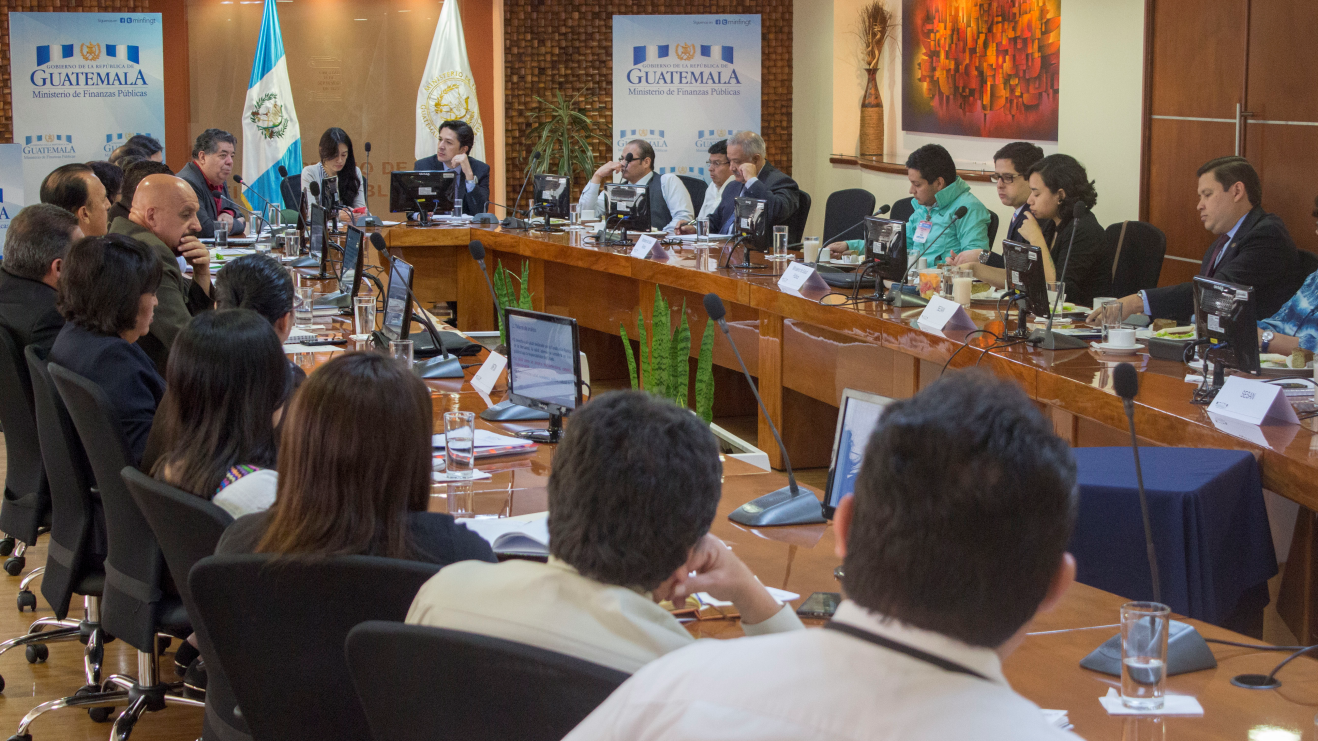 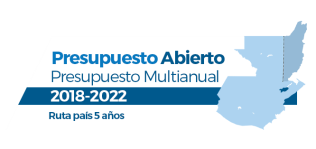 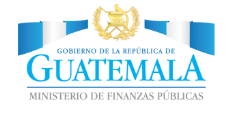 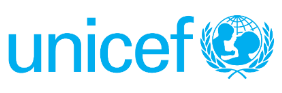 Estructura poblacional 2017
Contexto socio demográfico (1)
La población guatemalteca ha cambiado de forma importante en la última década; ahora:
Hay mas población urbana que rural (55.2% U, 44.8%R)
La mortalidad y la natalidad han disminuido
Las migraciones han aumentado
La población materna (15 a 49 años) e infantil (menores de 5 años) representan el 40% de la población y esta proporción tiende a disminuir de manera heterogénea en el país
La estructura poblacional de cada departamento es distinta
La población guatemalteca es tan diversa que las estrategias “talla única” no parecen adecuadas
Determinantes sociales de la salud
Fuente ENCOVI 2014
Población ocupada informal y no remunerada
El 68.4% de los asalariados no tiene contrato de trabajo.

Aproximadamente dos de cada tres no recibieron Bono 14 y Aguinaldo

El 80% de los guatemaltecos asalariados tienen un ingreso promedio menor de Q2,710 mensuales
Fuente: INDH 2016
Determinantes sociales de la salud
Las desigualdades han aumentado lo que hace que las brechas de salud se amplíen. Las más evidentes son:  indígena-no indígena, urbano-rural; población con educación formal-no formal y población de ingresos bajos-altos.
La educación formal se ha deteriorado y el promedio de años de escolaridad únicamente supera el 9 en la población de ingresos altos.   
La vivienda precaria aun es una realidad en amplios sectores de la población; el Alta Verapaz, el 61% de las viviendas tiene piso de tierra.
El agua y la conexión a drenajes aun es elemento pendiente del desarrollo
La distribución de la tierra en Guatemala es profundamente inequitativa
Mortalidad evitable por grupos de enfermedad por departamento
Fuente: INE mortalidad 2014
Cada grupo de edad tiene su particular perfil epidemiológico y sus necesidades de servicios.
Las estrategias “talla única” no son las mas adecuadas para Guatemala.
Fuente: INE mortalidad 2014
Guatemala: Desnutrición global y desnutrición crónica 
(metas para ODM 2015 y ODS 2030)
Fuente: Icefi/Save The Children, con datos de Informe final de cumplimiento de Objetivos de Desarrollo del Milenio Guatemala 2015 (Segeplan), con información de Ensmi 1987 2014/2015).
¿Cuáles son las intervenciones más eficientes para mejorar la situación no deseada?
Sin menoscabo de las intervenciones que le apuntan a reducir las desigualdades y mejorar las condiciones de vida de la población, las intervenciones más eficientes relativas a la provisión de servicios de salud son:
La planificacion sectorial conjunta (la salud en todas las políticas)
La horizontalización de los procesos de atención (abandonar la visión de proyectos verticales, poco coordinados y  no comunicados) 
La universalización de la atención 
La garantía del continuo de la atención (repensar los niveles de atención y desarrollar 
Integración de sistemas de información 
Incremento sostenido del financiamiento público de la salud
Los retos y desafíos de las instituciones del sector salud
MSPAS: 
incrementar su financiamiento, 
modernizar y actualizar la red de servicios en cuanto a su número, condiciones y ubicación, 
ampliar el enfoque de atención de la salud, 
mejorar y modernizar su administración, 
desarrollar sus recursos humanos en numero y competencias 
reestructurar la forma en la que se entregan los servicios y mejorar sus capacidades de rectoría.
¿Qué han hecho bien las instituciones? !Muchas cosas!, aquí se muestran solo algunas
MSPAS:
Promover e iniciar una ruptura de paradigma de la atención de la salud, con la implementación de un enfoque conceptual diferente que universaliza la atención, la hace incluyente y busca mejores resultados (mas amplios), 
fortalecimiento institucional, 
incremento de la participación ciudadana, y 
mejoras sustantivas en la transparencia y rendición de cuentas.
Lógica de las intervenciones propuestas actualmente por el MSPAS:
Para resolver los complejos problemas de salud se requiere, como un pre requisito, un MSPAS fuerte, eficiente y efectivo (fortalecimiento institucional);
 Que a su vez, pueda conducir, regular y vigilar a las otras instituciones del sector (Rectoría y gobernanza)
Que sea capaz de reducir las inequidades y desigualdades promoviendo un modelo de atención incluyente (Acceso universal a una atención integral e incluyente) que universaliza, horizontaliza, y amplía la red de atención. 
Y que genere confianza en la ciudadanía mediante procesos transparentes, así como una cultura interna y externa de rendición de cuentas (Gestión transparente)
Propuesta de integración del sector para fines del PMA
MSPAS
Fortalecimiento institucional: presupuesto, recursos humanos, sistemas de información
Acceso universal a una atención integral e incluyente:
Implementación del MIS, desarrollo de la red de servicios, integración de los 3 niveles
Gestión transparente y rendición de cuentas
Gobernanza y rectoría:
Participación social, regulación y vigilancia, transformación progresiva del sector.
MAGA
INFOM
SESAN
Situación de salud mejorada, confianza publica y educción de los gastos de bolsillo (reflejado en los indicadores de salud, nutrición y bienestar
MUCHAS GRACIAS POR SU ATENCIÓN
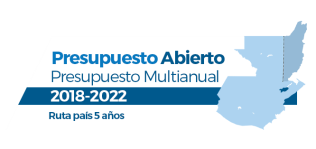 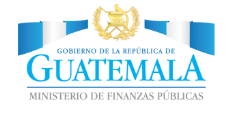 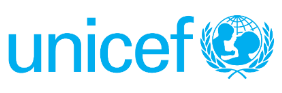